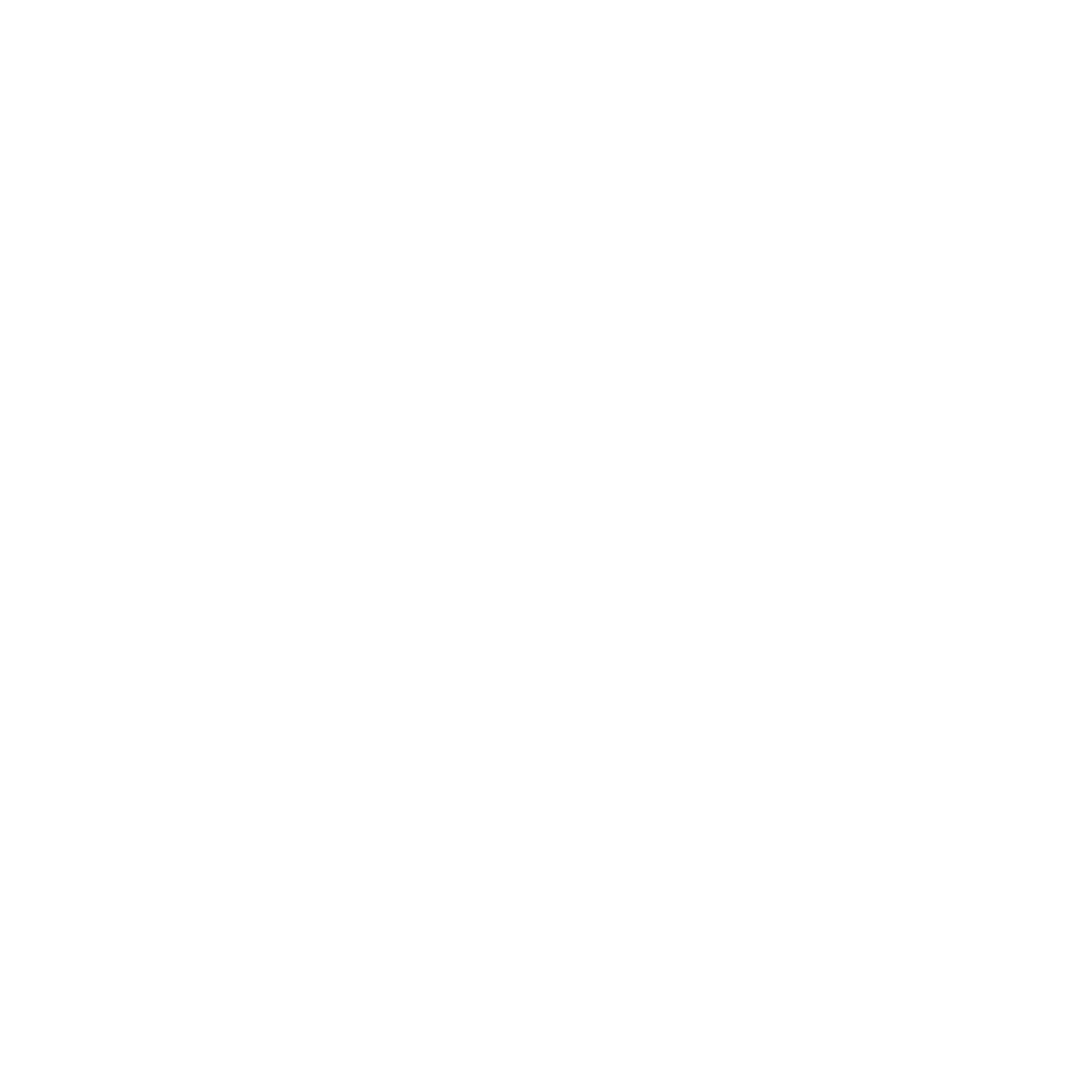 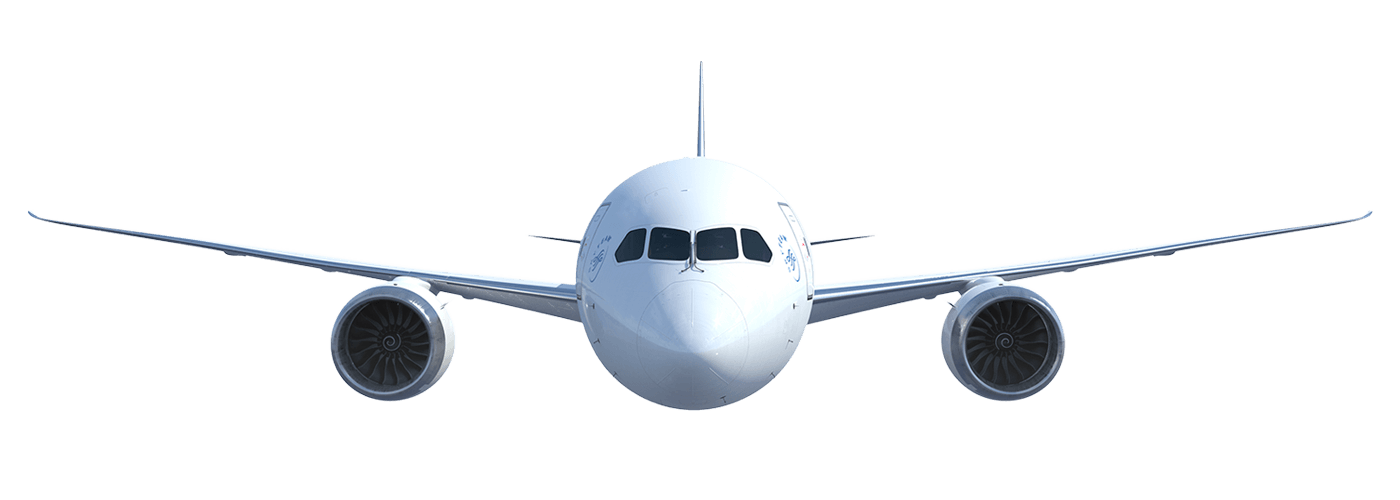 POLÍTICA DE COMPRAS Y CONTRATACIÓN PÚBLICA

2022 
DIRECCIÓN ADMINISTRATIVA
POLÍTICA DE COMPRAS Y CONTRATACIÓN PÚBLICA – MIPG V4 2021
La compra pública es un asunto estratégico para el Estado, pues las políticas gubernamentales se materializan a través de adquisiciones y contratos. 
                  
El sistema de contratación permite cumplir oportunamente los objetivos de las entidades y garantizar resultados satisfactorios en términos de eficacia, eficiencia, economía, publicidad y transparencia.
Ámbito de Aplicación 
Entidades estatales, servidores públicos y colaboradores de la administración a quienes les aplique lo señalado en las normas de contratación.
Lineamientos Generales para la Implementación 
Las entidades estatales deben desarrollar las etapas que se describen a continuación y que llevarán a implementar una gestión estratégica de las compras y contrataciones públicas de manera eficaz y efectiva: 

Estructurar el Plan Anual de Adquisiciones -PAA-. 
Incorporar prácticas de Análisis de Datos 
Incorporar prácticas de Abastecimiento Estratégico. 
Promover la competencia. 
Implementar Lineamientos de Buenas Prácticas (Guías, Manuales) y Documentos Estándar desarrollados por Colombia Compra Eficiente. 
Emplear la plataforma transaccional SECOP II para facilitar la celeridad, economía y simplicidad en las actuaciones administrativas. 
Hacer uso de Instrumentos de Agregación de Demanda de la Tienda Virtual del Estado Colombiano.
CONTEXTO
1
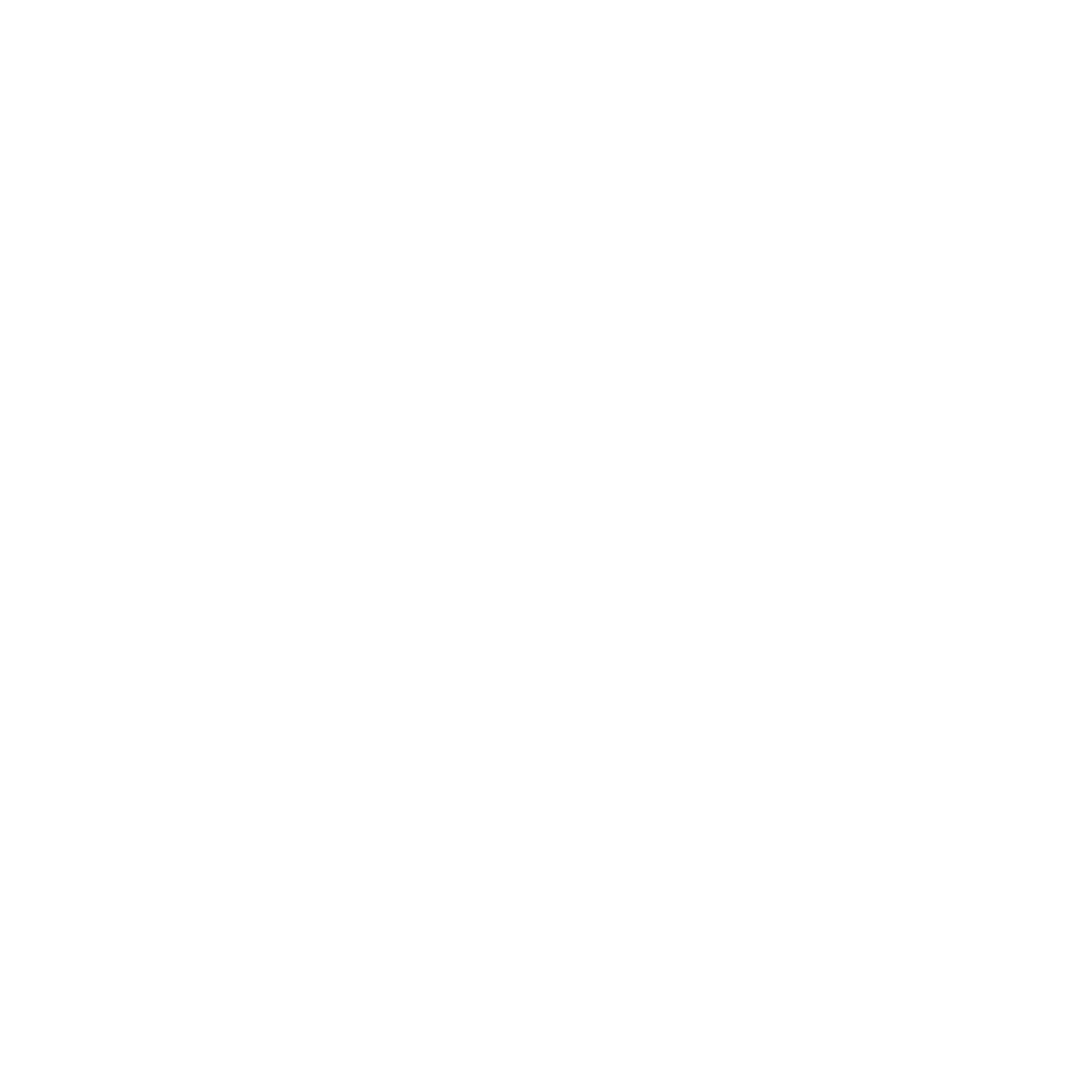 POLÍTICA DE COMPRAS Y CONTRATACIÓN PÚBLICA
“La Aeronáutica Civil se compromete a gestionar adecuadamente sus compras y contrataciones públicas a través de plataformas electrónicas, lineamientos normativos, documentos estándar, instrumentos de agregación de demanda y técnicas de aprovisionamiento estratégico que permitan mejorar constantemente los niveles de calidad, oportunidad, servicio y satisfacción de las necesidades en sus procesos de adquisición, con optimización de recursos públicos, pluralidad de oferentes y garantía de transparencia y rendición de cuentas.”
POLÍTICA APROBADA
2
www.aerocivil.gov.co
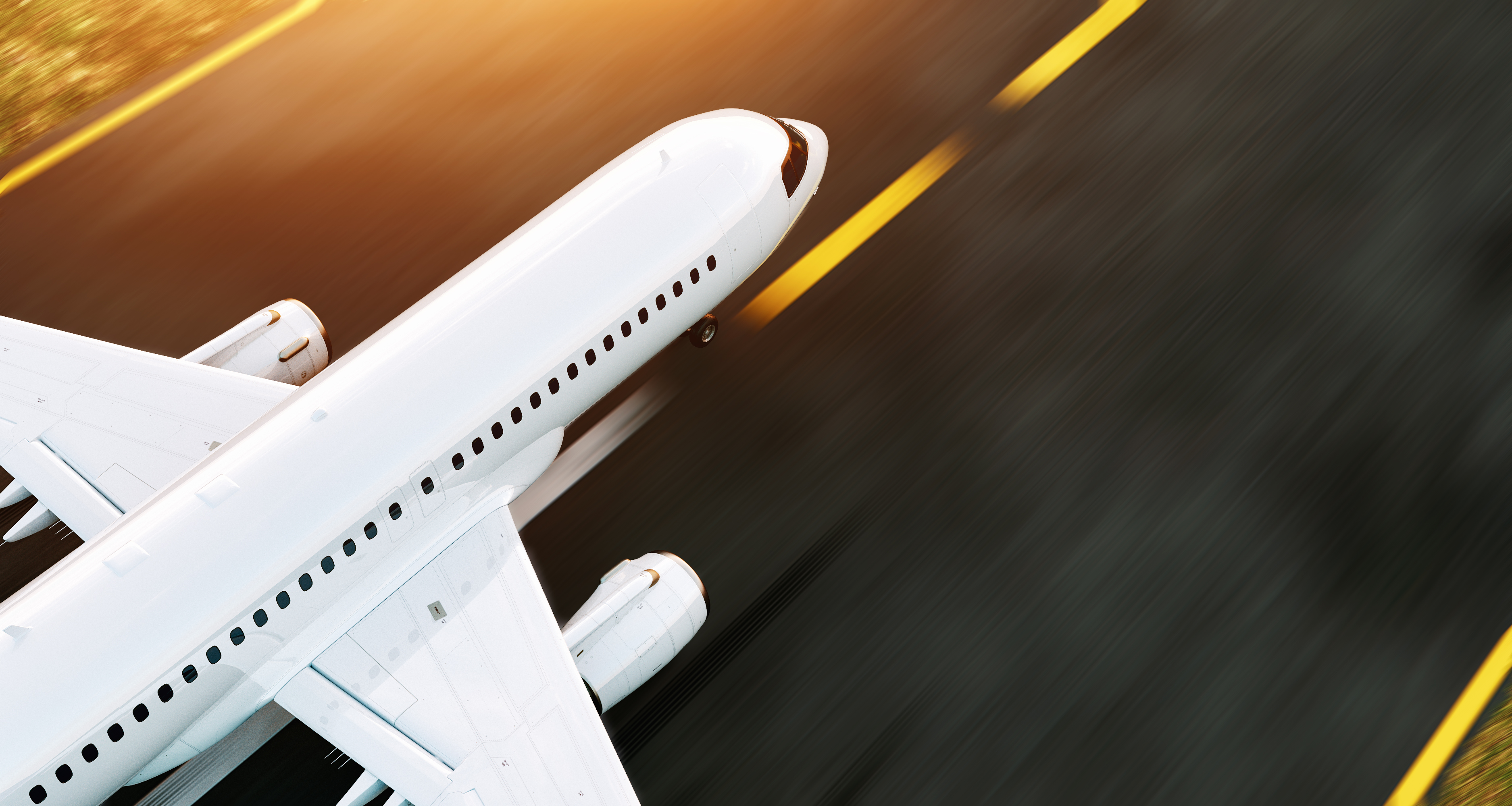 GRACIAS